Презентация к уроку“Знакомство с Англией”
Презентацию подготовила  Баянова А. А.
Учитель английского языка ГБОУ СОШ №438 г. Москвы
There are four countries in the United Kingdom. They are: England, Scotland, Wales and Northern Ireland.
The symbol of England is a red rose. English people are fond of gardening.
English football is famous of course, but there is another national sport – cricket.
In the south of England you will find a lot of beautiful villages. Some of the houses have thatched roofs.
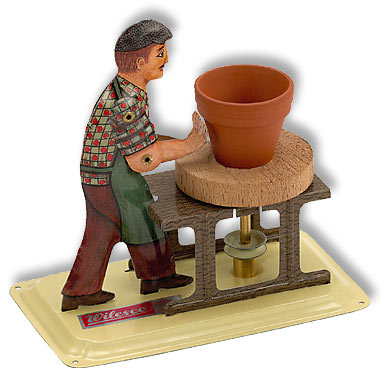 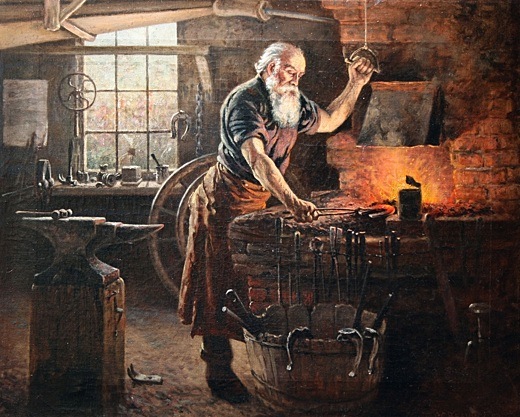 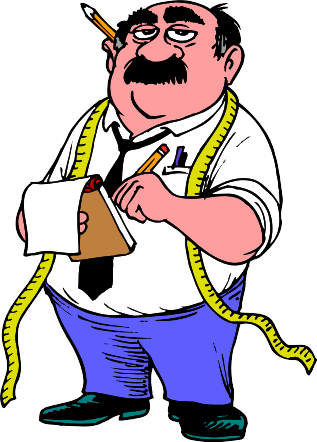 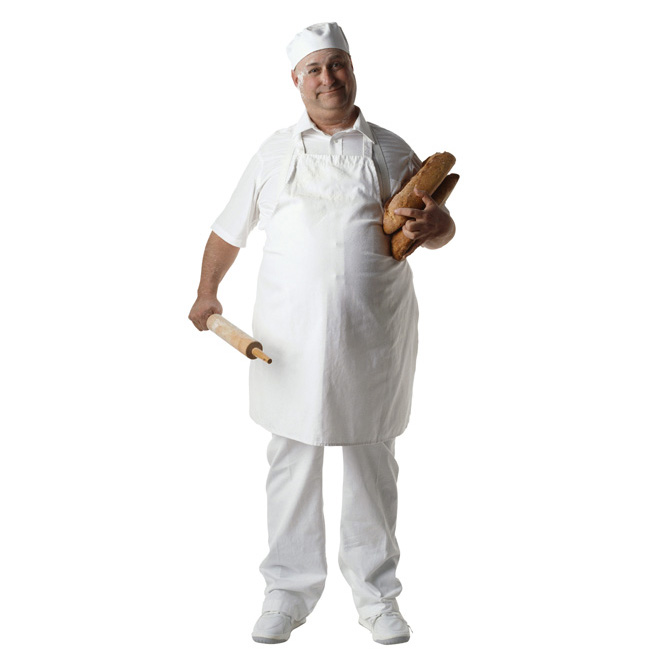 Many English surnames are the names of jobs, for example Butcher, Baker, Potter, Tailor.
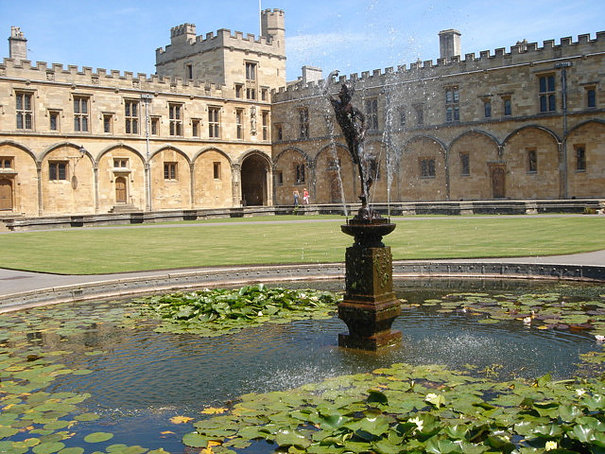 The two oldest and most famous universities in England are in Oxford and Cambridge. If you visit these cities, you will see very many interesting things and among them – punts.
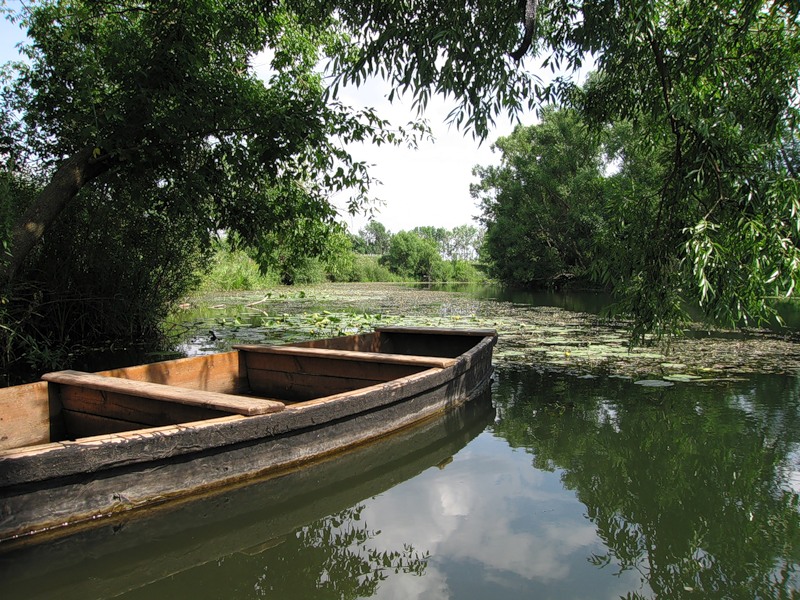 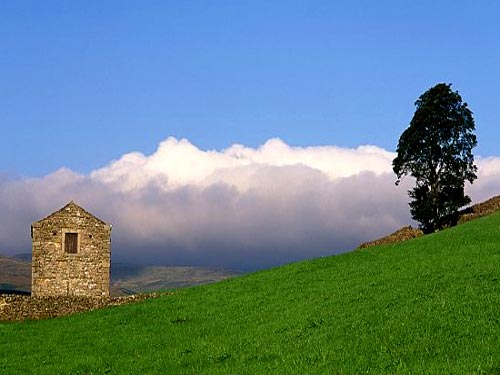 Some of the wildest and most beautiful countryside in England is in the north. It is very popular with walkers and campers.
Cornwall is full of mystery and magic. There are lots of fascinating places.
King Arthur is a fabled Celtic warrior of the sixth century. There are a lot of old stories about him, his beautiful wife Guinevere, Merlin, the magician and the Knights of the Round Table.
Thank you for your attention!